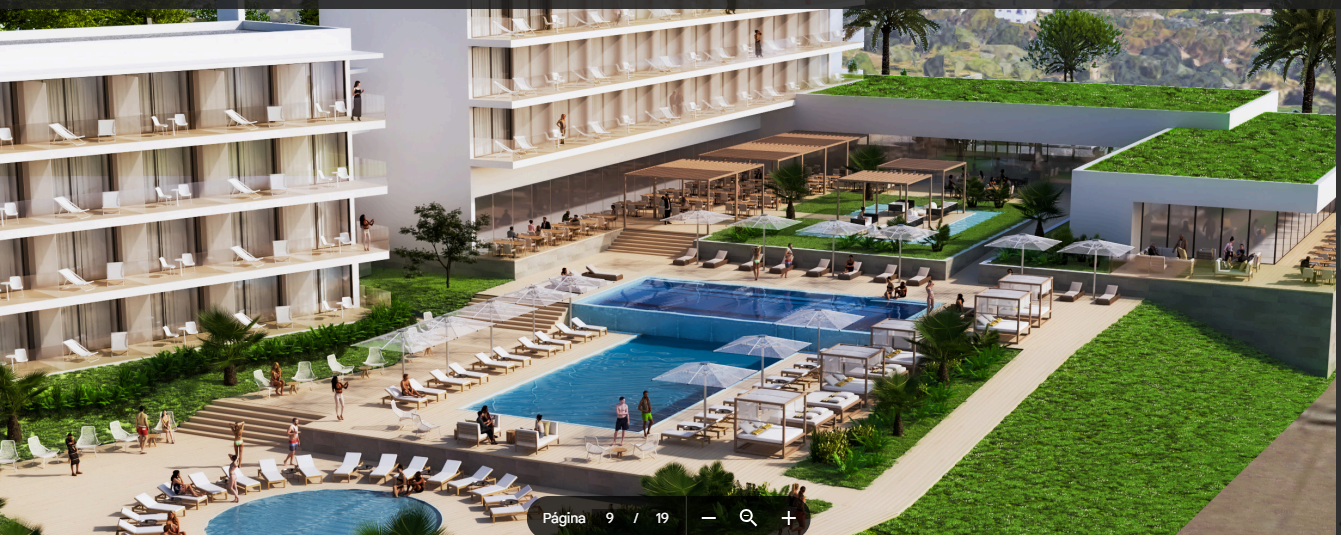 Aparthotel Alvor
Benvindo Tambuila
Content
01
02
03
04
Overview
Benefits of investment
Why Alvor?
Next steps
PART 01
Overview
Exclusive investment opportunity
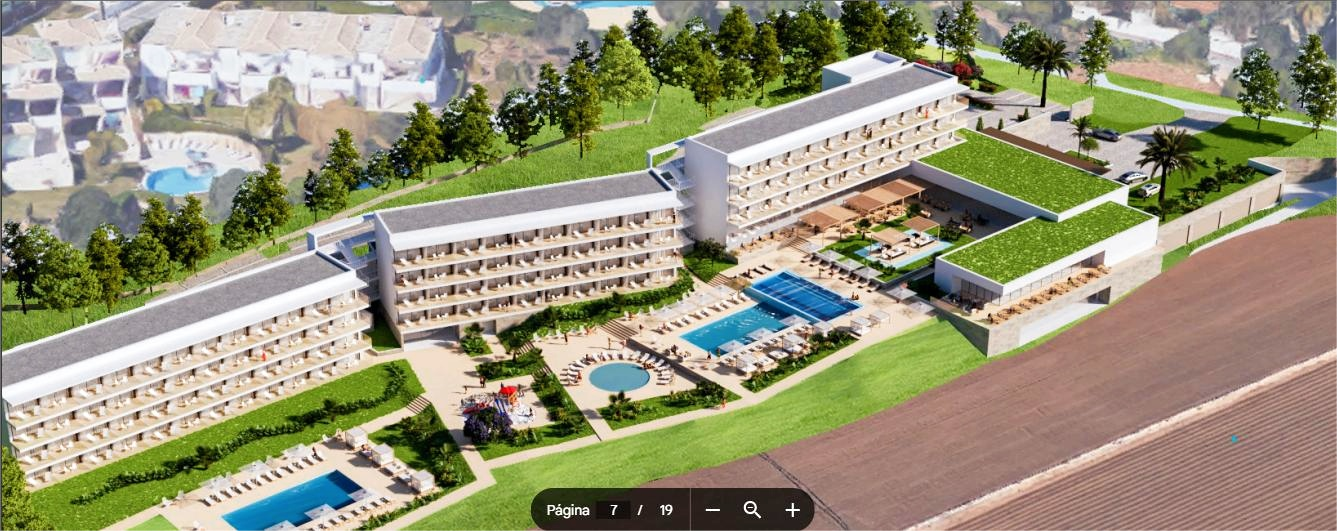 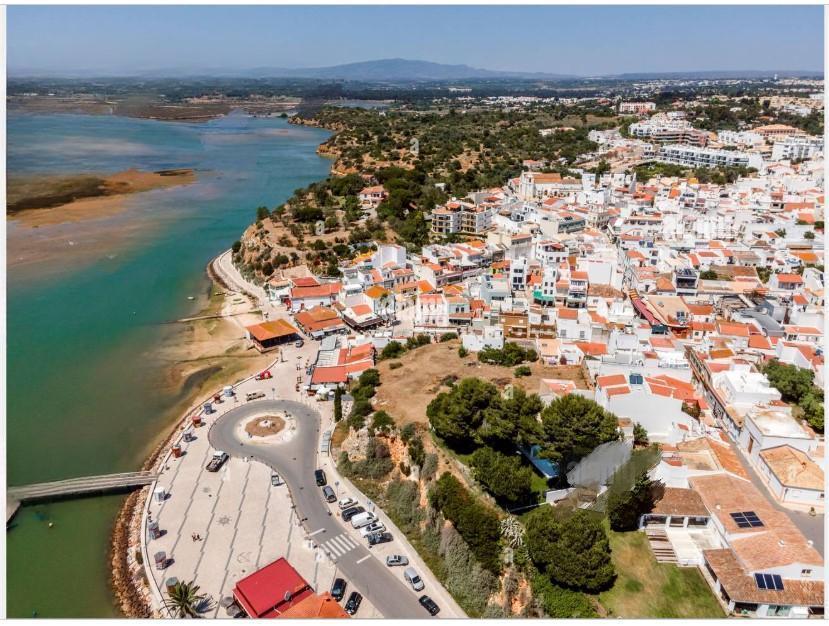 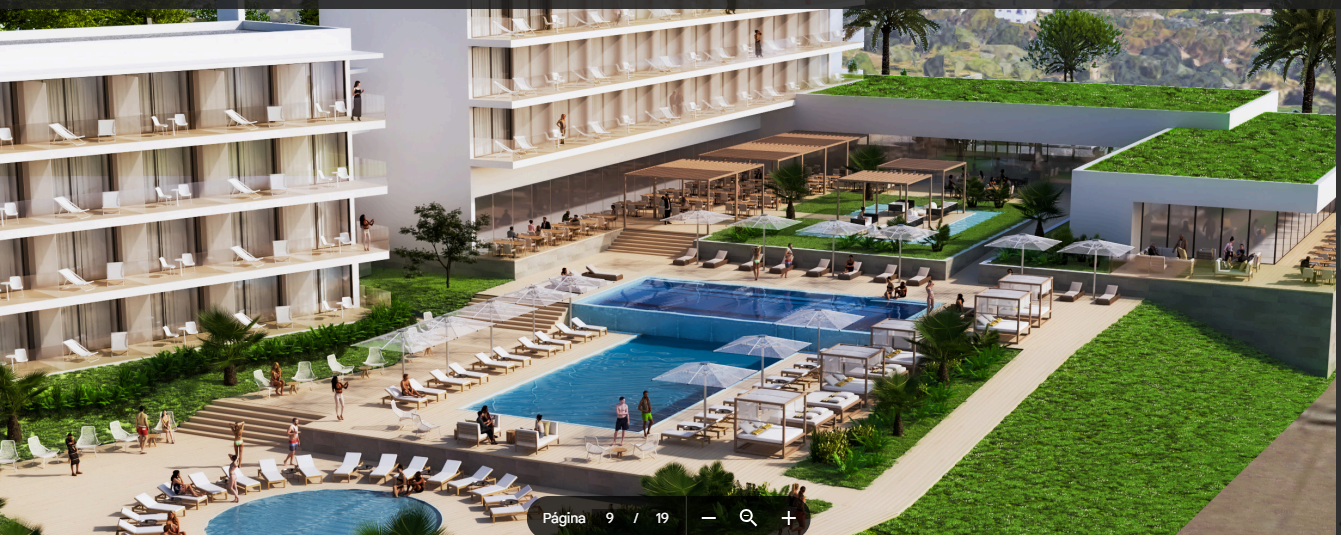 Approval
Mix
Location
Convenience and cost-effectiveness
Alvor's vibrant cross
PIP-approved development
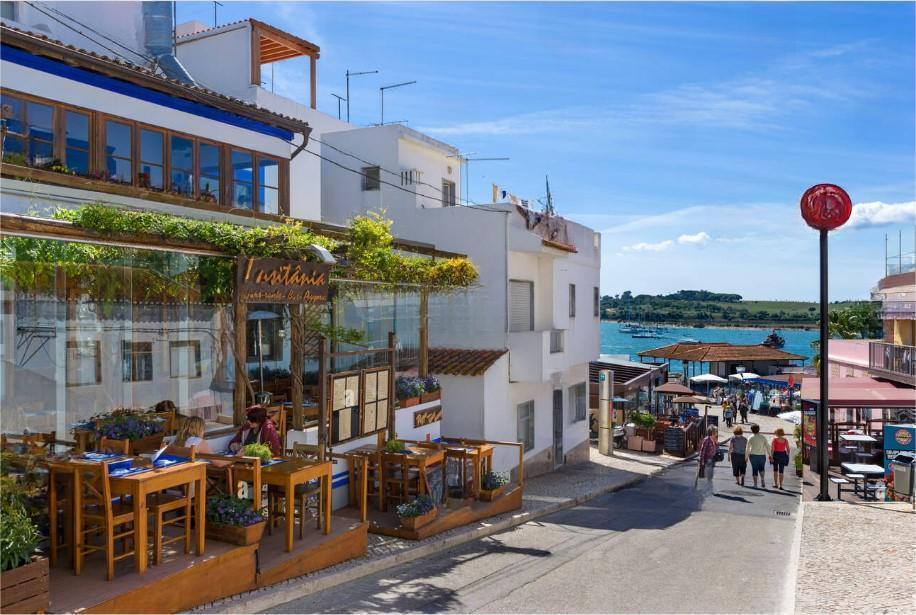 Project details
Location
Approval
Concept
Strategic coastal city
All permits in place
Residential flats with hotel services
PART 02
Benefits of investment
Market attractiveness
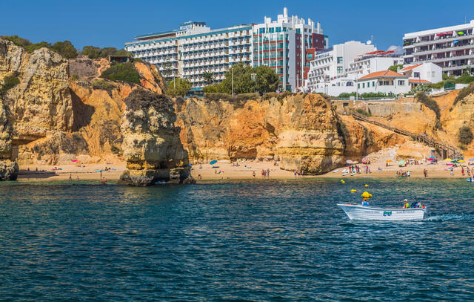 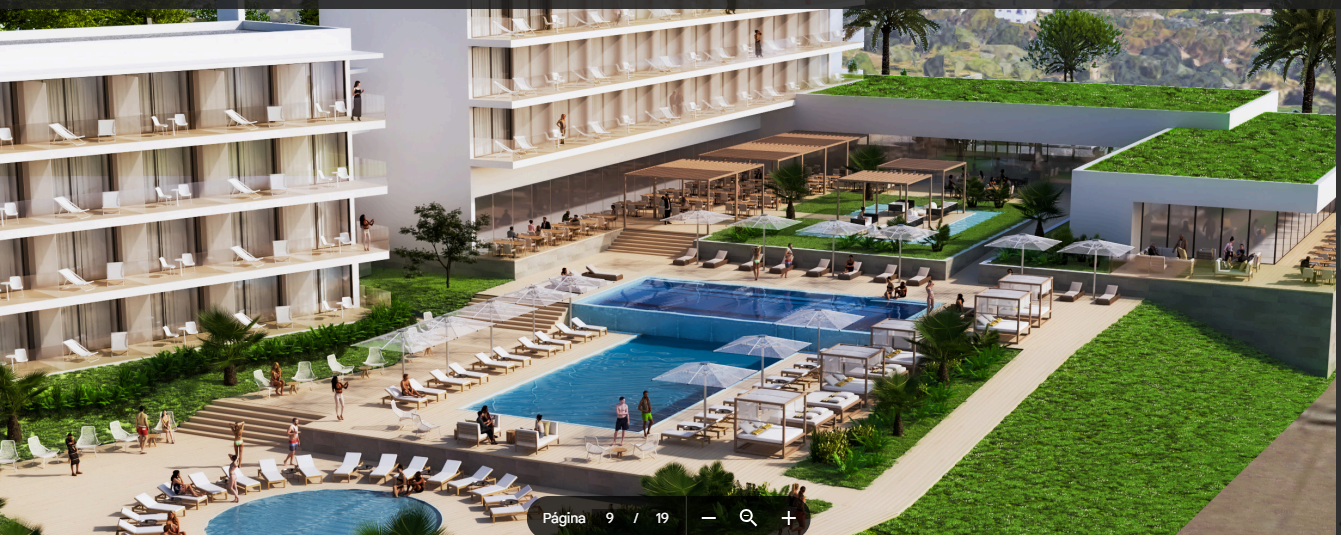 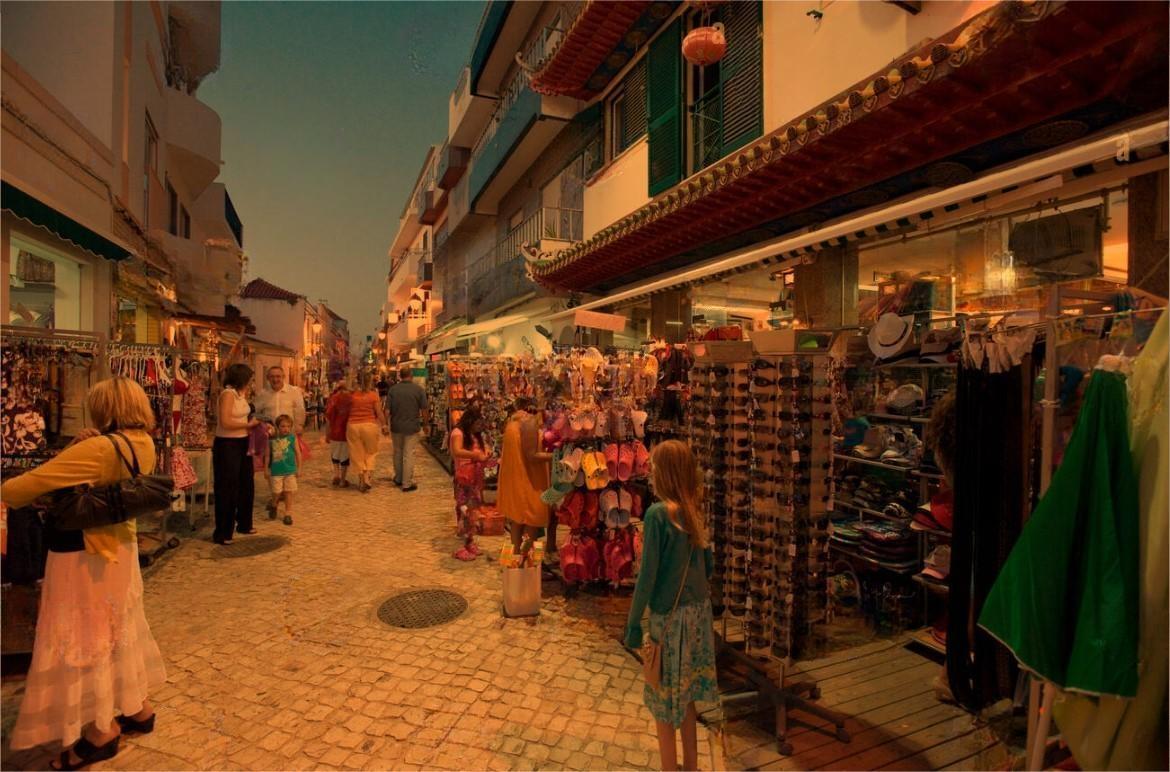 02
03
01
Tourism
Demand
Occupation
Booming business and leisure
Versatile high-end accommodation
Strong all year round
Sources of income
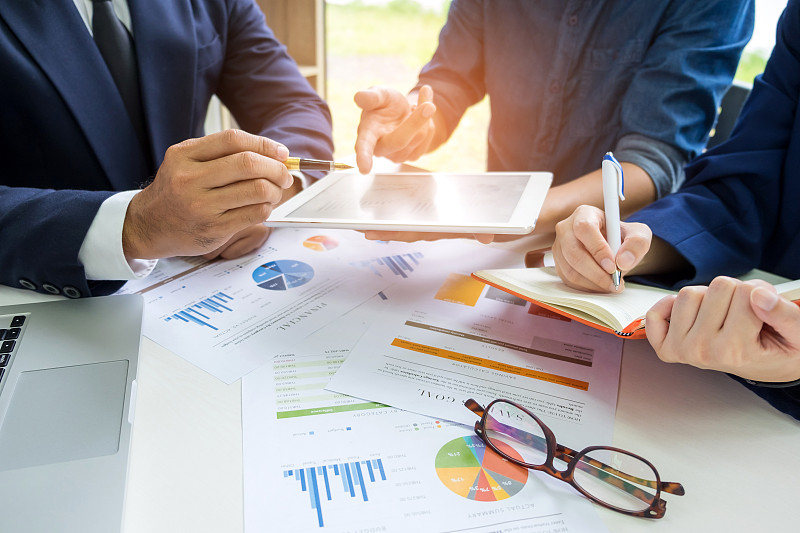 01
02
03
Rentals
Flexibility
ROI
Short term, long term, long term
Customisable operational models
Significant potential for profitability
Prepared for the future
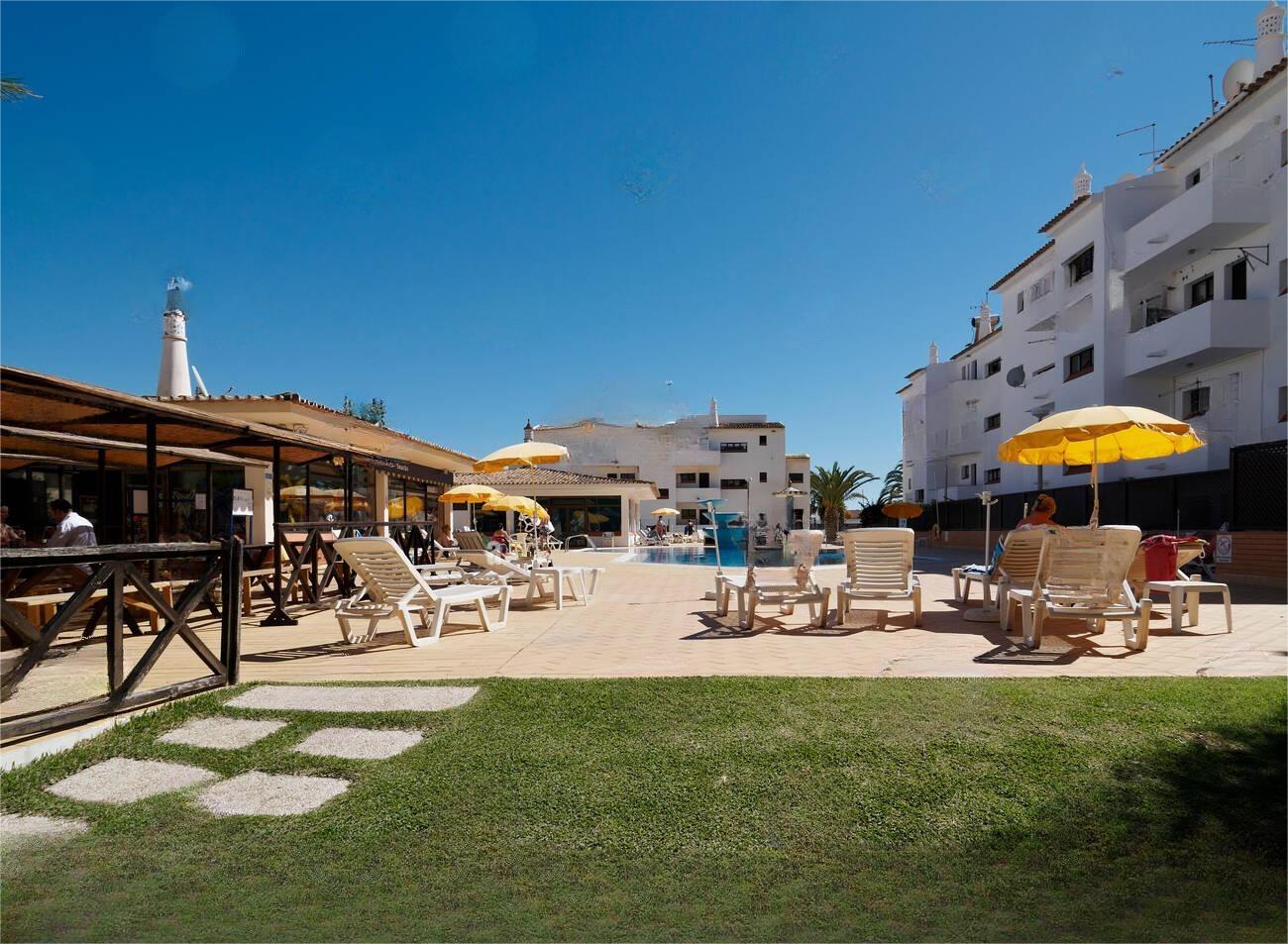 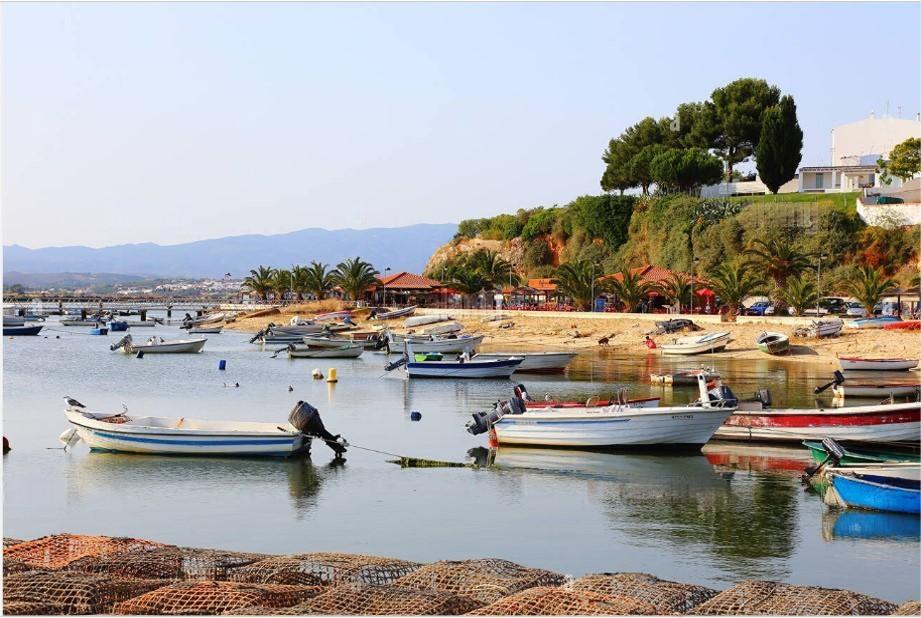 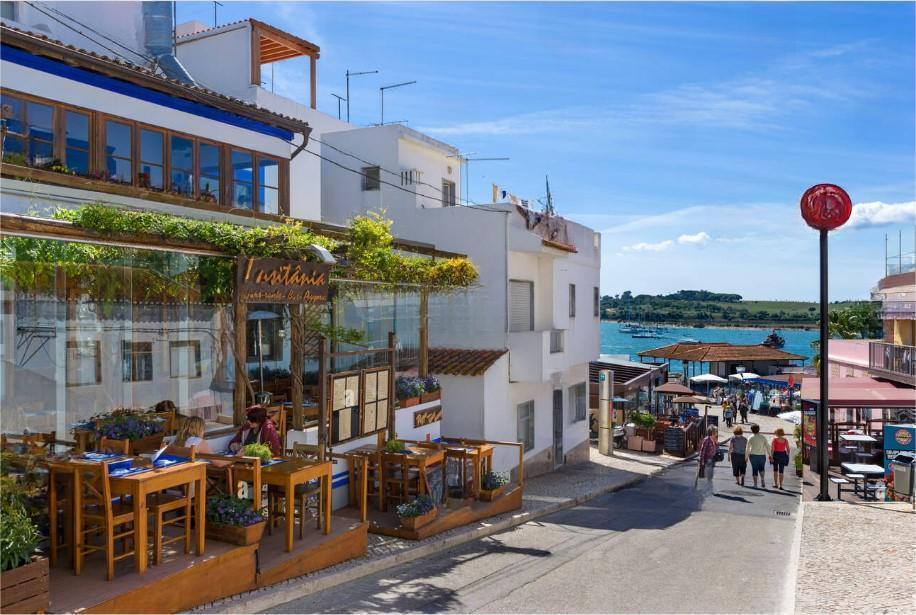 02
03
01
Adaptability
Investors
Growth
Developments in market trends
Local and international opportunities
Sustainable and scalable
PART 03
Why Alvor?
Attractiveness of the destination
Tourism
World-class attraction
Government
Favourable development policies
Lifestyle
Natural beauty and modern comforts
PART 04
Next steps
Secure your investment
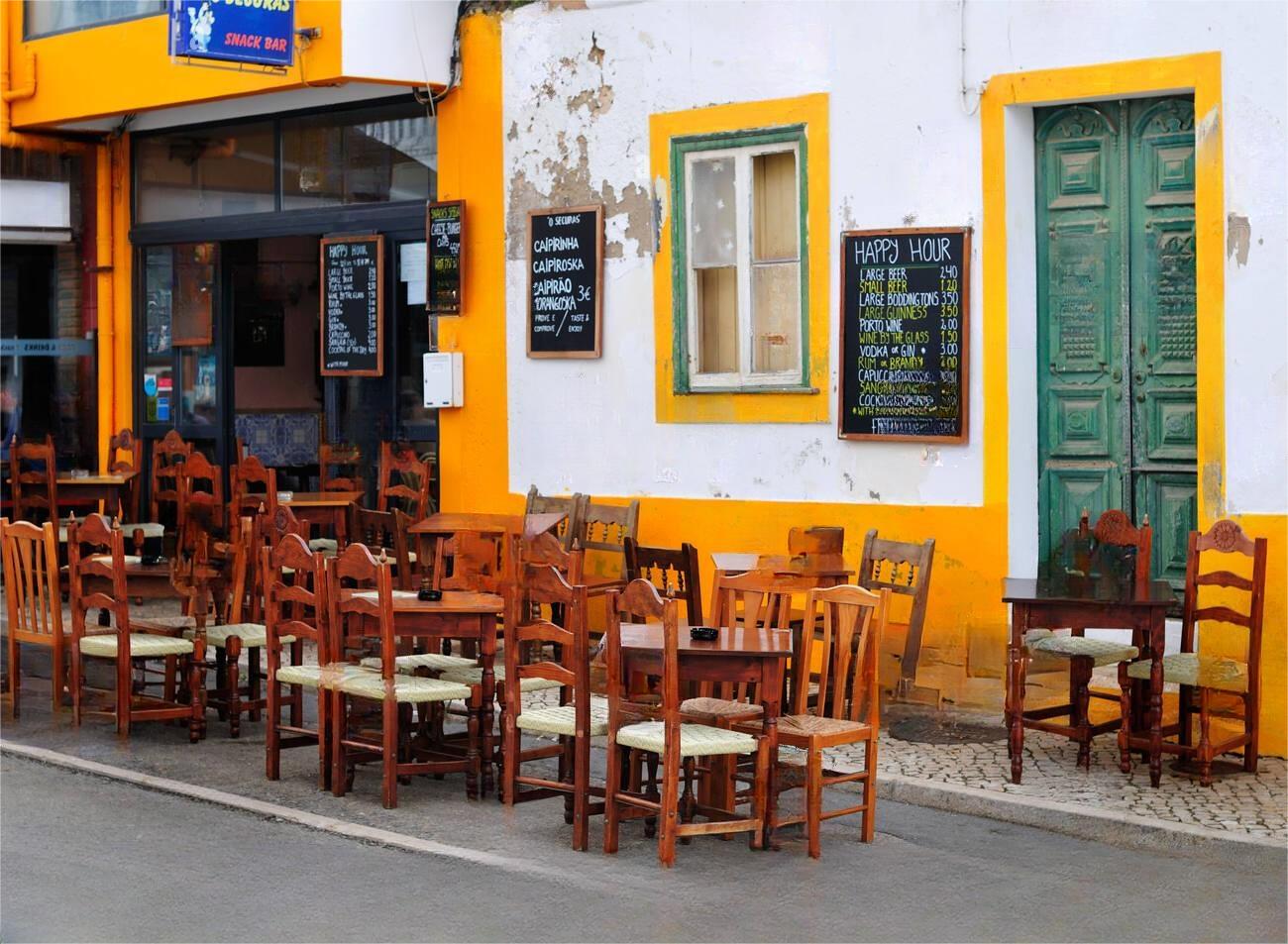 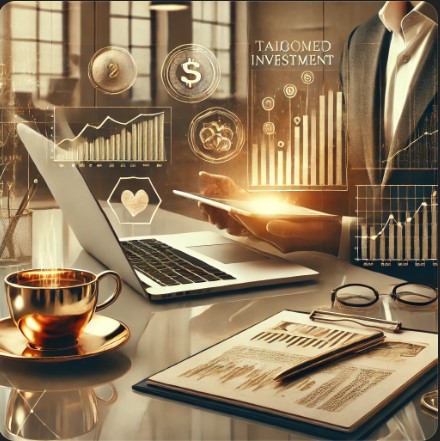 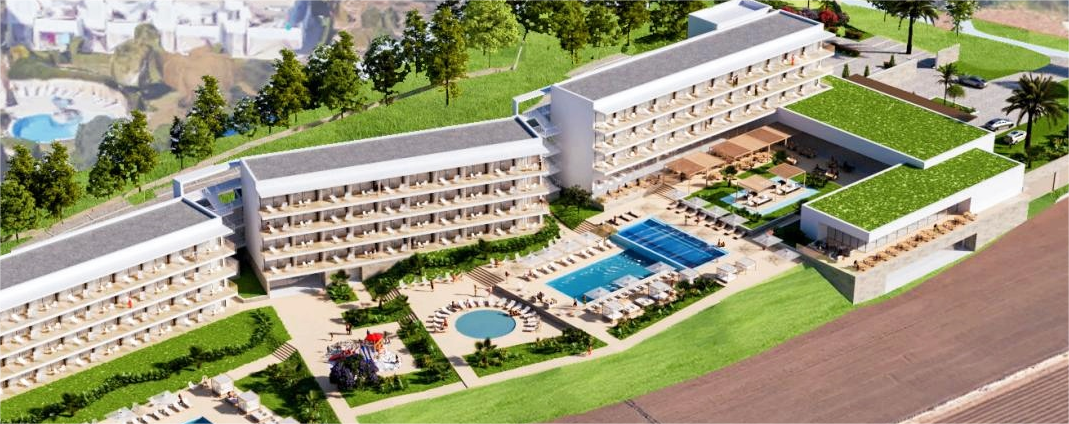 02
03
01
Details
Personalisation
Consultation
Architecture and finance
Tailored to your objectives
Guidance from a team of experts
Thank you
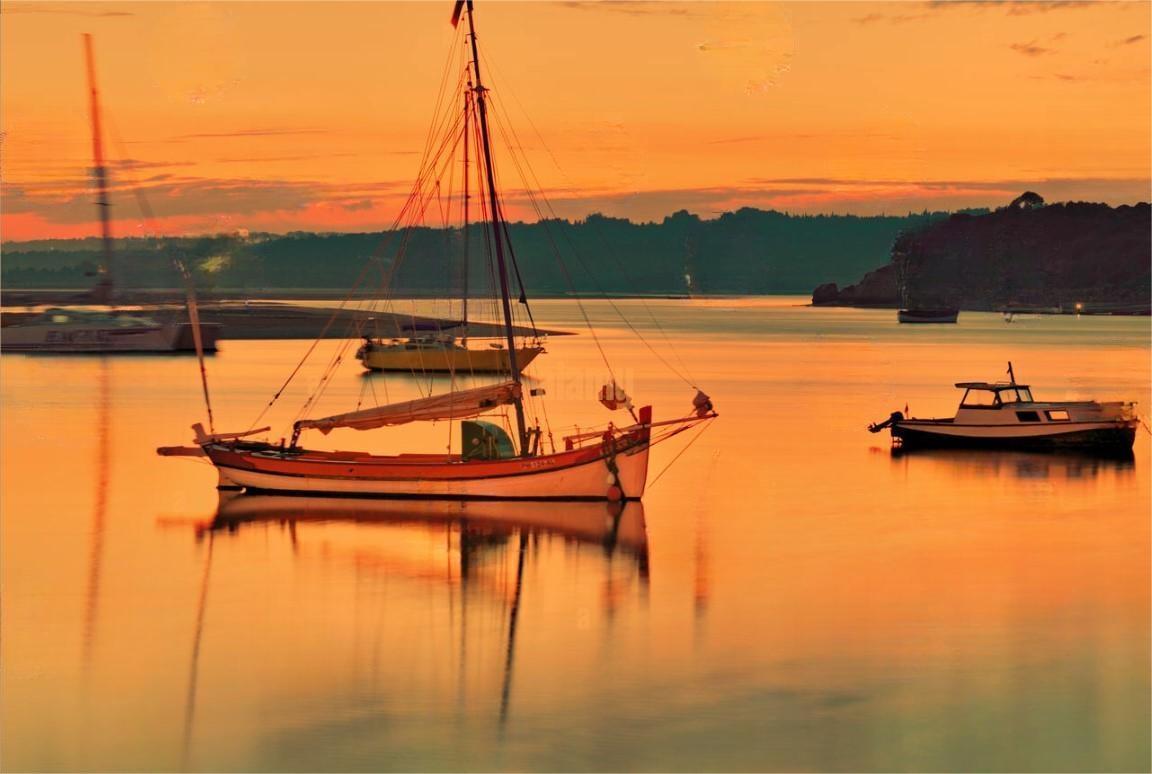 Continental Capital Connect
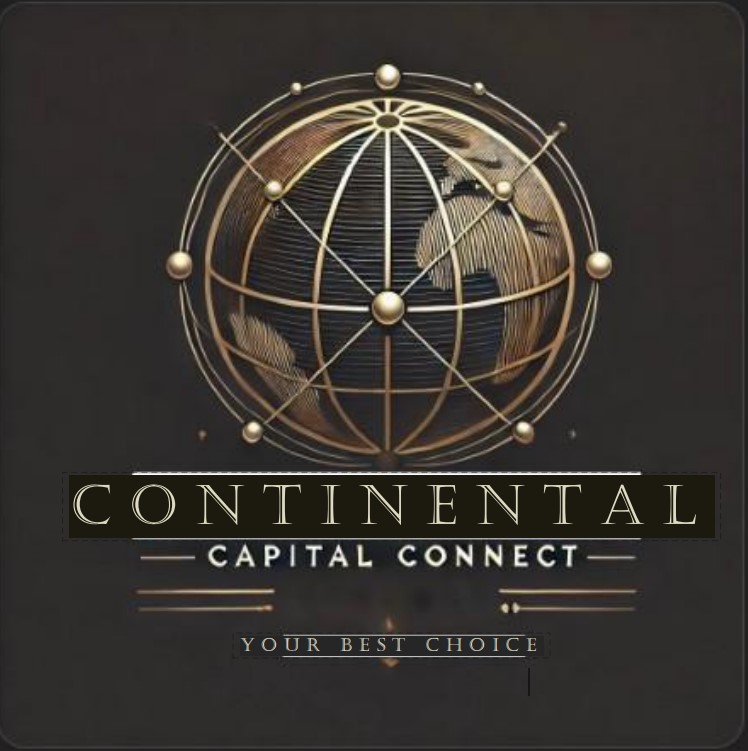